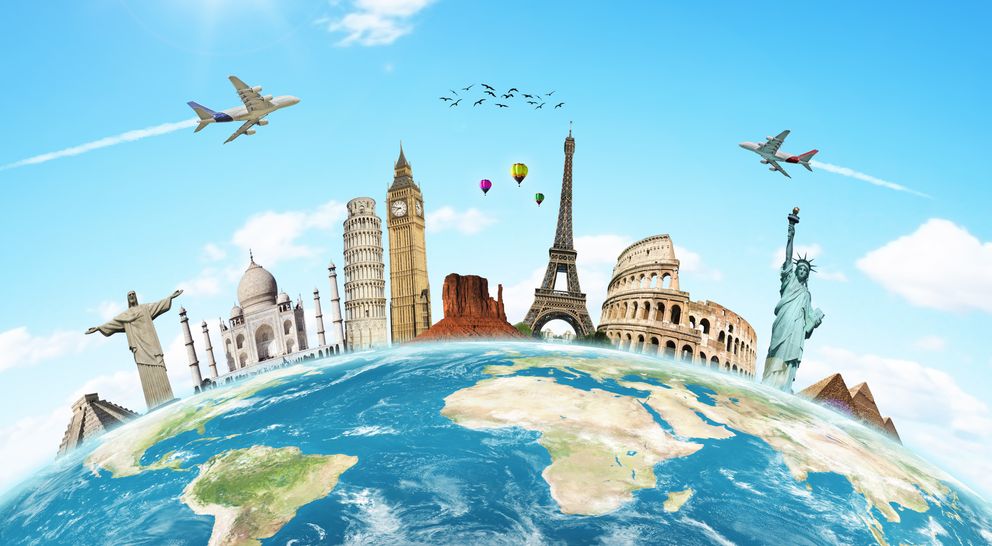 The World Around Us
Lesson 4: Speaking
[Speaker Notes: Welcome to our fourth lesson of the unit The world around us.  In this lesson we are going to focus on Speaking. We will see photos of different landmarks around the word and use words to describe how these landmarks look.]
Notes for the Educator
This lesson is pegged directly to Learning Outcome LS 5.8 I can communicate my own experiences, likes and dislikes fluently and accurately with some allowance to self-correct in the process.
Teachers are to refer to the Scheme of Work where each lesson is explained in more detail.
Effects are included to make the presentation more interactive.  Please present the PowerPoint in Slideshow mode. 
Wherever possible we have included the use of online apps to enhance the teaching and learning experience.
The Notes section underneath the slides may contain some further points which can be developed during the lesson.
Teachers are encouraged to adapt this PowerPoint presentation to meet the learners’ language needs.
Audio files or links to websites may be included.
Tasks included in the PowerPoint presentation are also being shared as handouts.  
For any comments, feedback or suggestions please email us at: marie-claire.camilleri@ilearn.edu.mt; urieth.attard@ilearn.edu.mt; mary.jude.camilleri@ilearn.edu.mt.   You may also call the office on: 25983683.
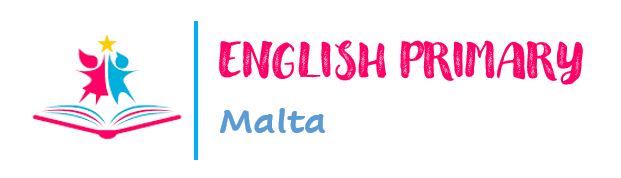 [Speaker Notes: .]
I am learning how to talk about and describe places of interest.
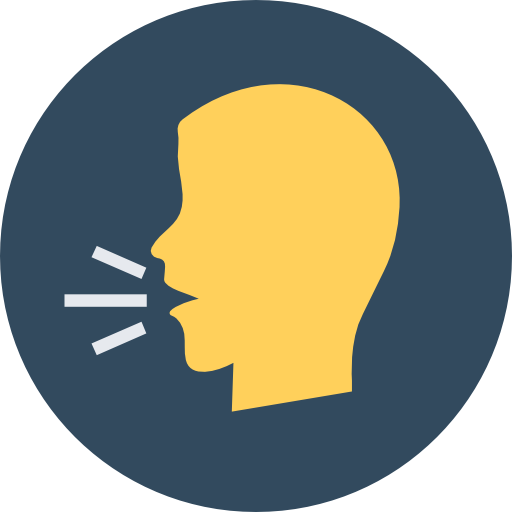 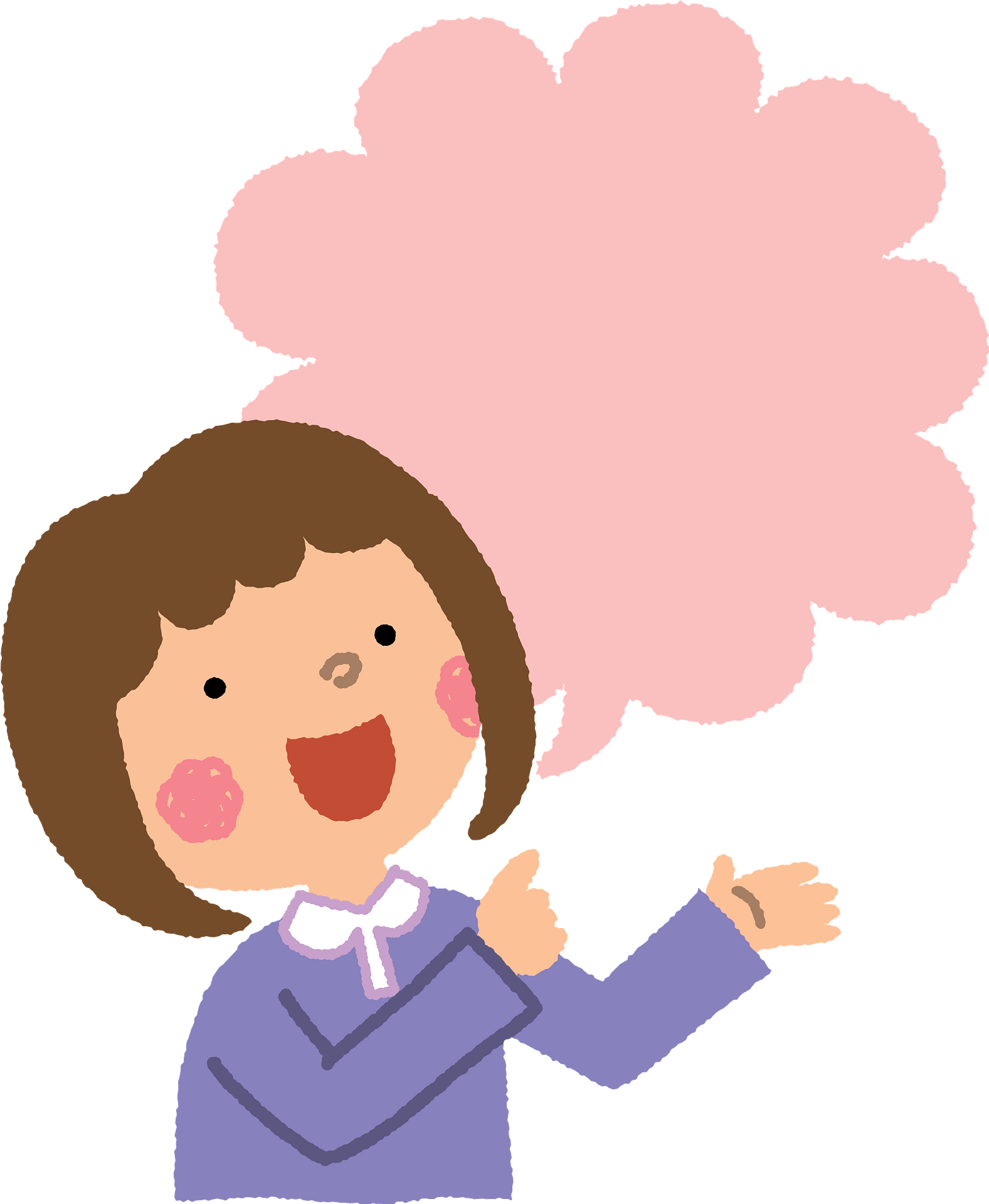 I can use adjectives to describe how the place looks.
I can describe what I can see and do at this place.
I can self correct some mistakes I make while speaking.
[Speaker Notes: So the aim of this lesson is to learn how to talk about and describe different places of interest.  We will know that we are doing so by being able to use adjectives to describe how the landmark looks, talk about what you can do or see at this place and by being able to self correct mistakes while speaking.]
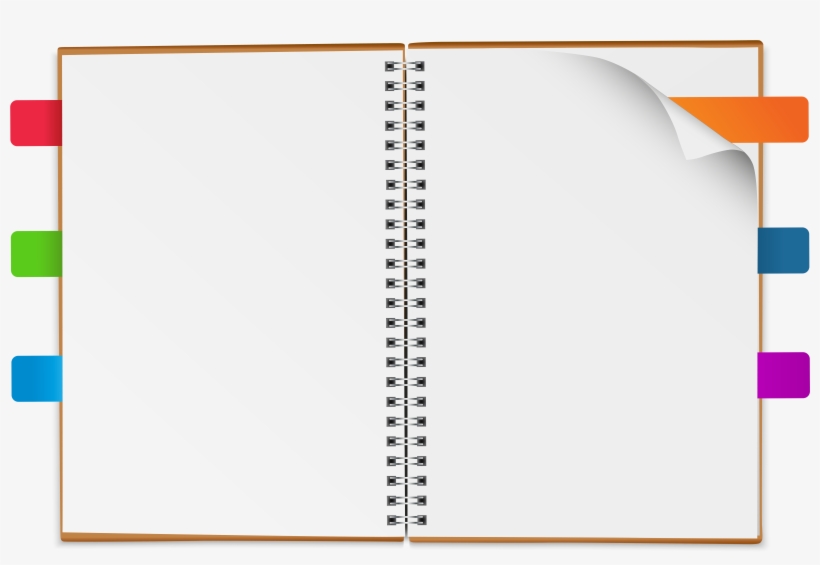 Where did they go?
Activity 1
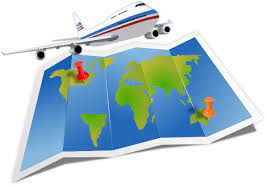 [Speaker Notes: So, let’s get started with our first activity.    We are going to meet some people who have just returned from a holiday abroad.  They are going to say something say about where they went and what they saw.]
Eiffel Tower
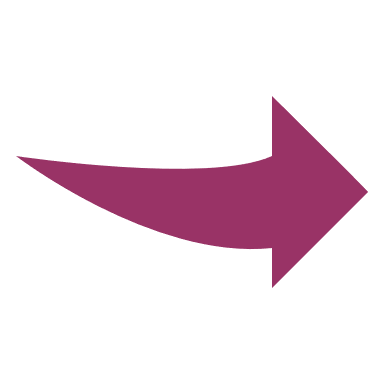 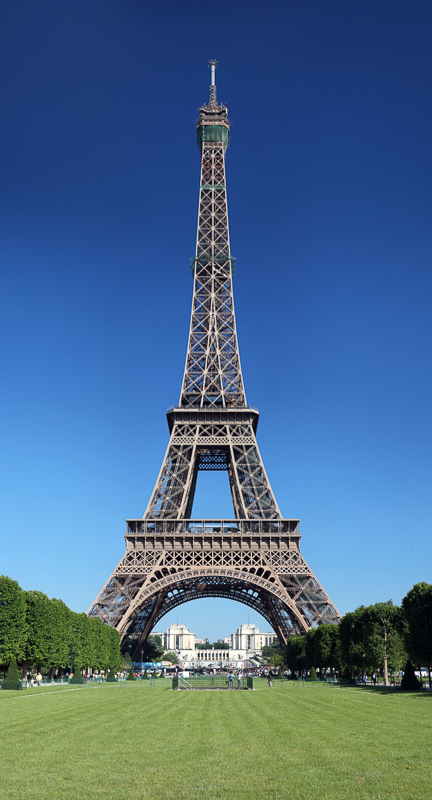 Mark
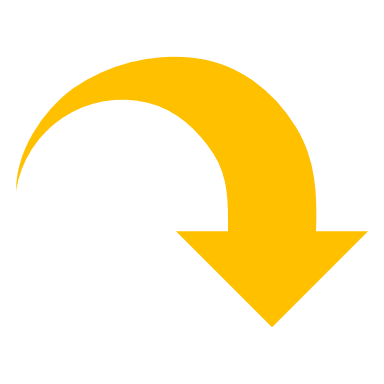 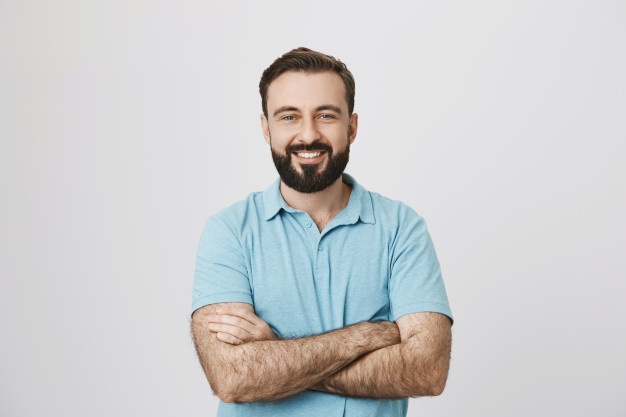 Hello. I’m Mark.  Last month I visited Paris in France.  I saw the Eiffel Tower.  It is a very tall metal tower.  It was a memorable experience and the view from the top of the tower is beautiful.
[Speaker Notes: So let’s understand the information in the table.  This person is Mark.  Last month he went to Paris in France and there he visited the Eiffel Tower.  He says that the Eiffel Tower is a very tall metal tower.  He says that it is a memorable experience, something that he will always remember and that the view from the top of the tower is beautiful.  Now let’s see what he’s going to say.  The parts in red are the information in the table.]
Sasha
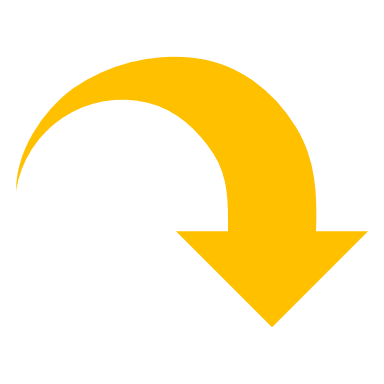 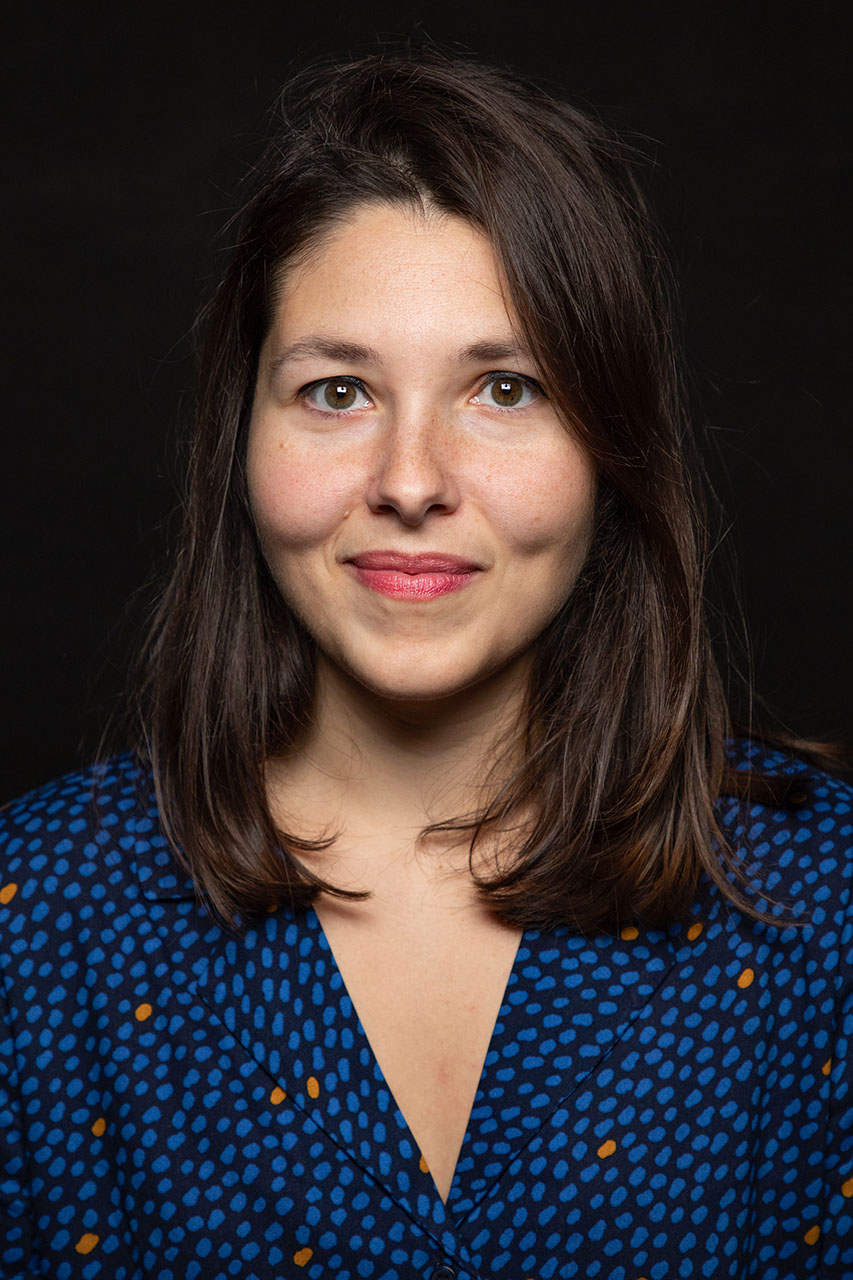 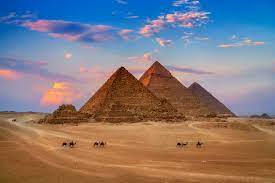 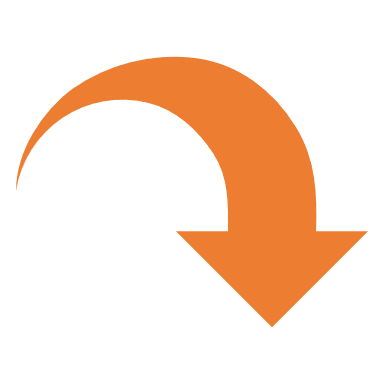 Hello. I’m Sasha.  In January I visited Giza in Egypt.  I saw three huge pyramids there.  They are very old and they were built a long time ago by the ancient Egyptians. They were used as tombs.
Pyramids of Giza
[Speaker Notes: .]
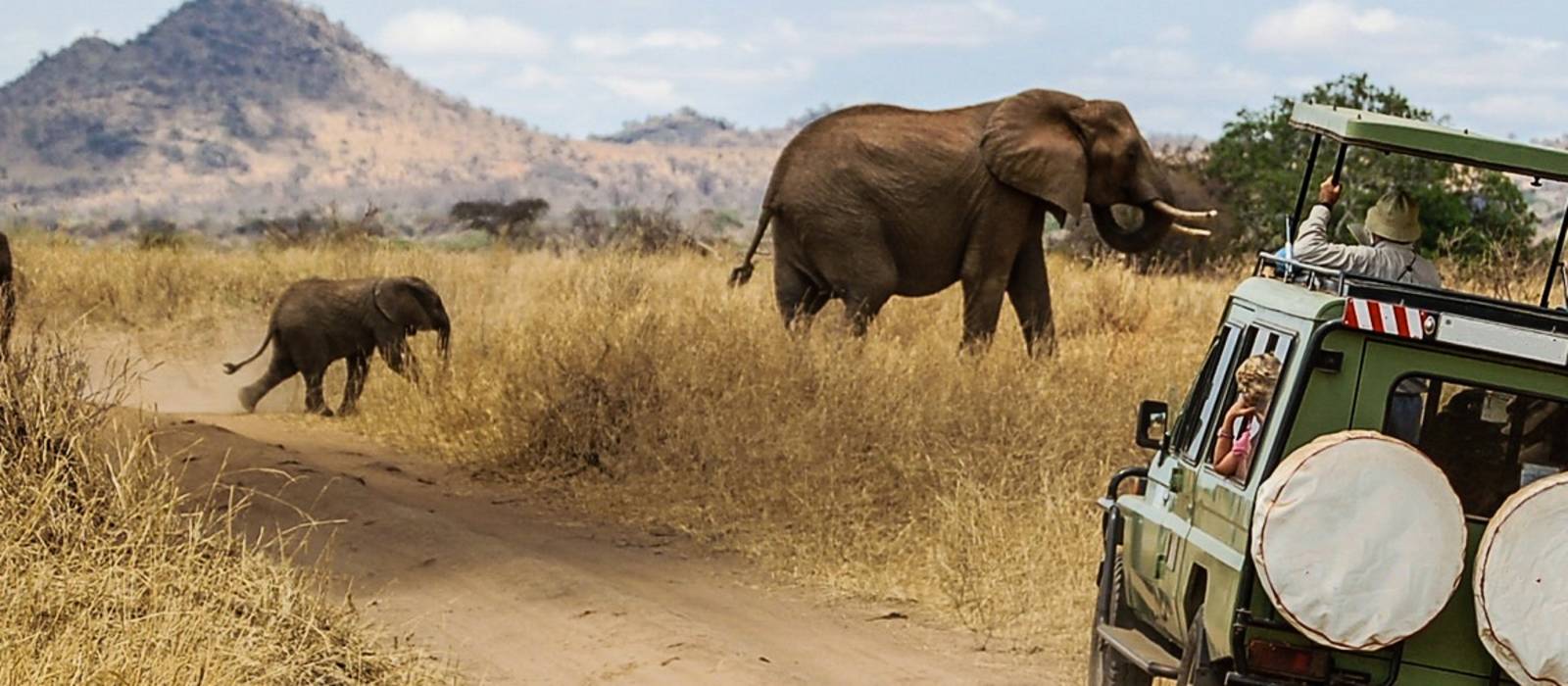 Rob
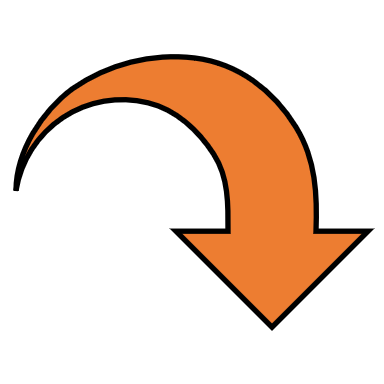 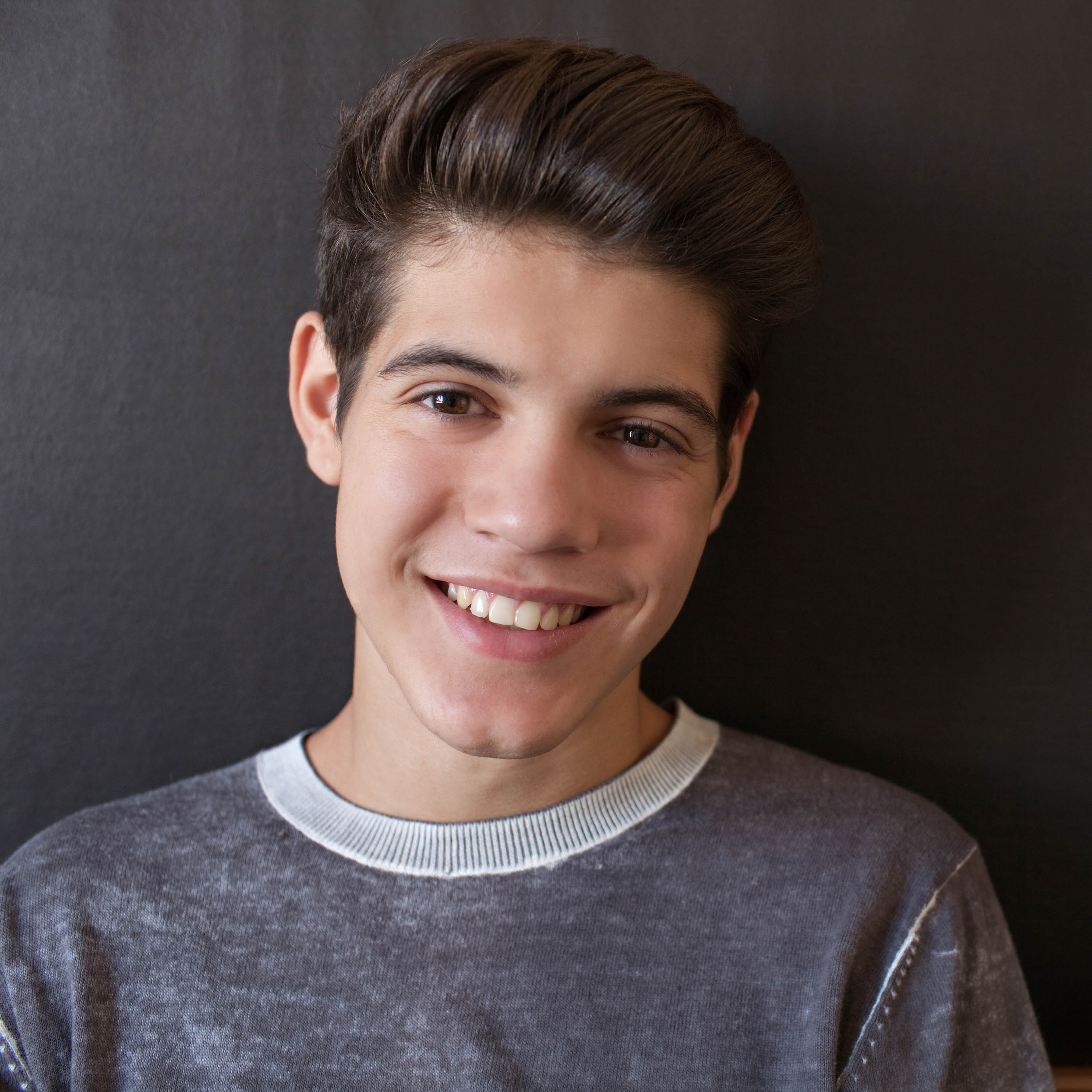 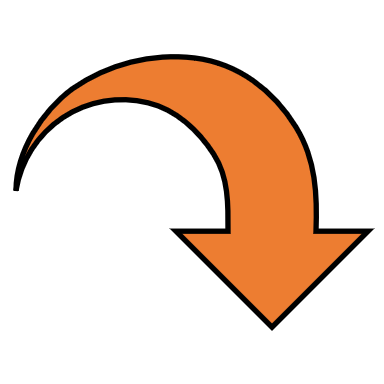 Safari tour
Hi! I’m Rob.  Last year I went on a Safari Tour in Kenya in Africa.  There I saw a lot of ____________________such as _______________________________.  It was ________________________!
Lisa
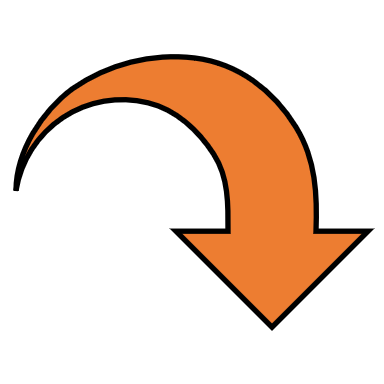 Tower of Pisa
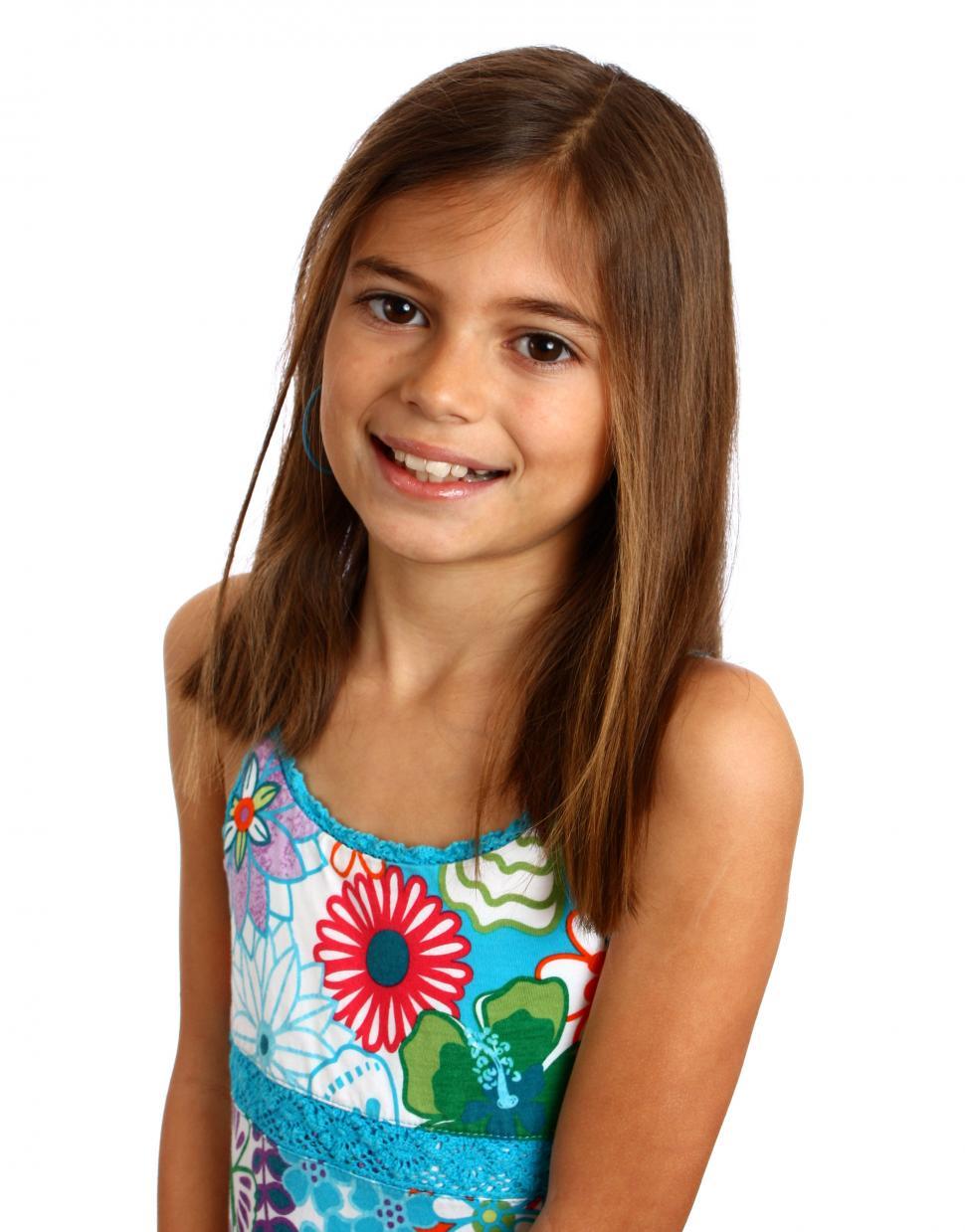 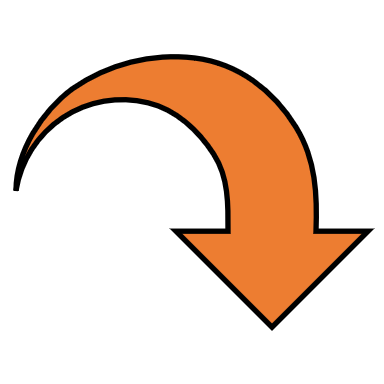 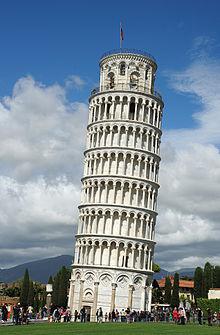 Hi! I’m Lisa.  Last Summer I went to ___________________..  There I saw the _____________________.  It is a ___________________ because it was ____________________________.
Swiss Alps
Adam
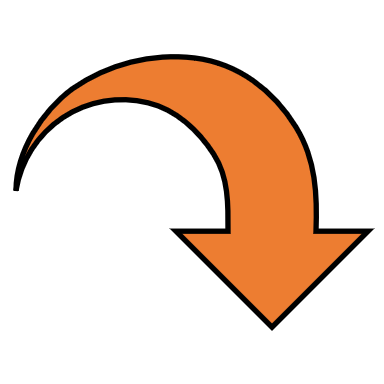 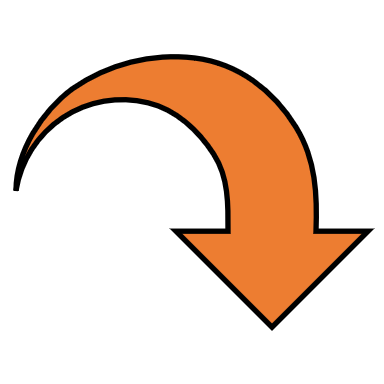 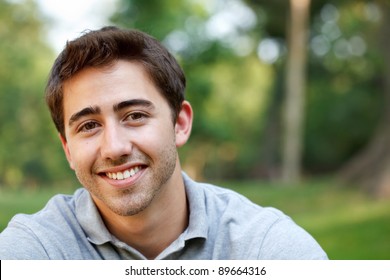 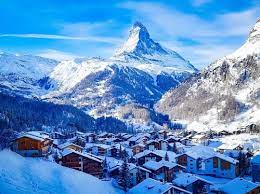 Hi! I’m Adam.  _____________________________I went _________________________________..  The mountains were quite ________________ and most were _____________________.  It was very ____________________________..
Rebecca
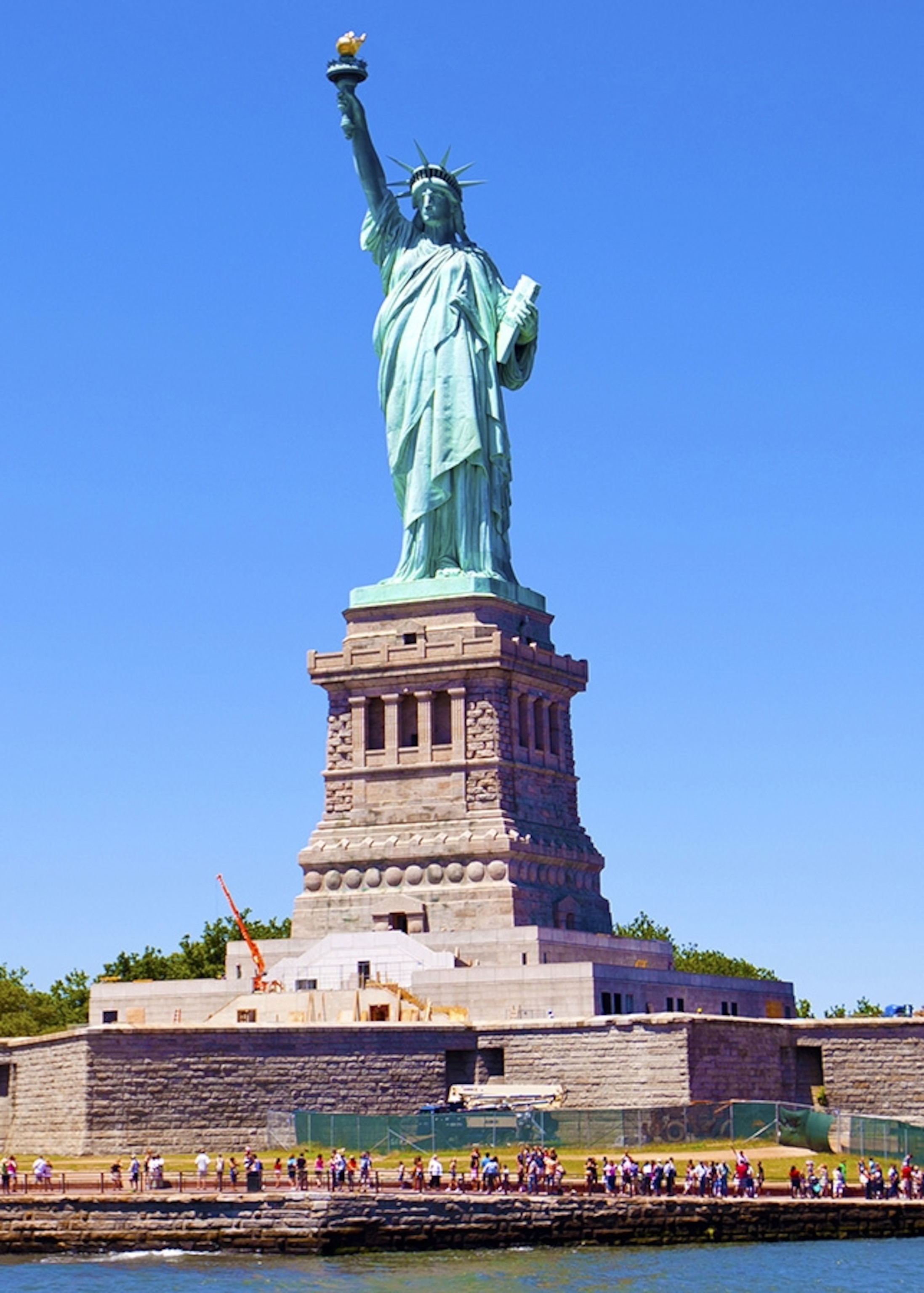 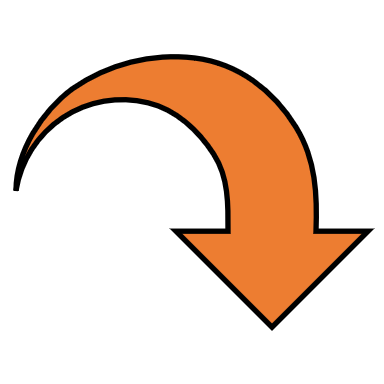 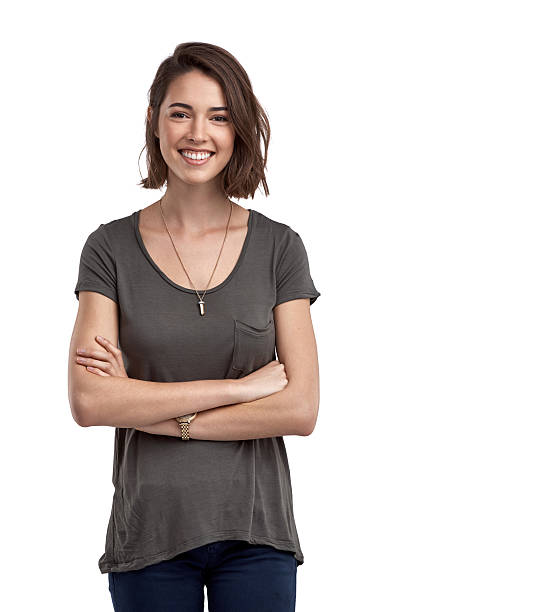 Hi! I’m Rebecca.  ______________I went to ____________ in ______________..  There I saw the _________________  ________________________________________.  It is made ________________________________.  It shows a woman ________________________________________..
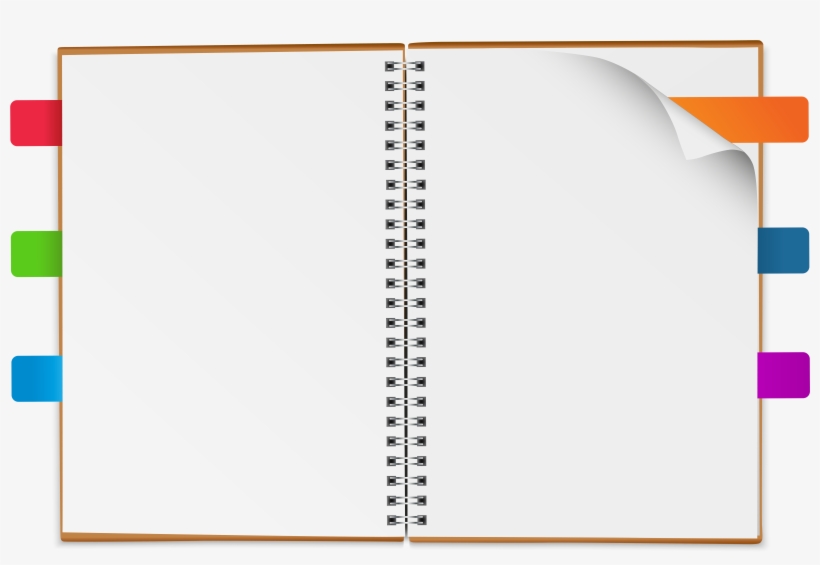 A trip around the Maltese Islands
Activity 2
[Speaker Notes: We have been talking a lot about different countries in the world and different places and environments.  Now it’s time to take a look at what is around us.  We are going on a tour around the beautiful Maltese islands, our home islands.]
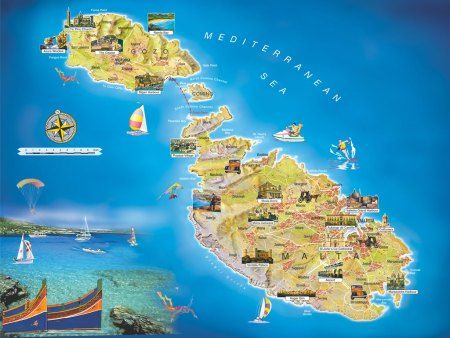 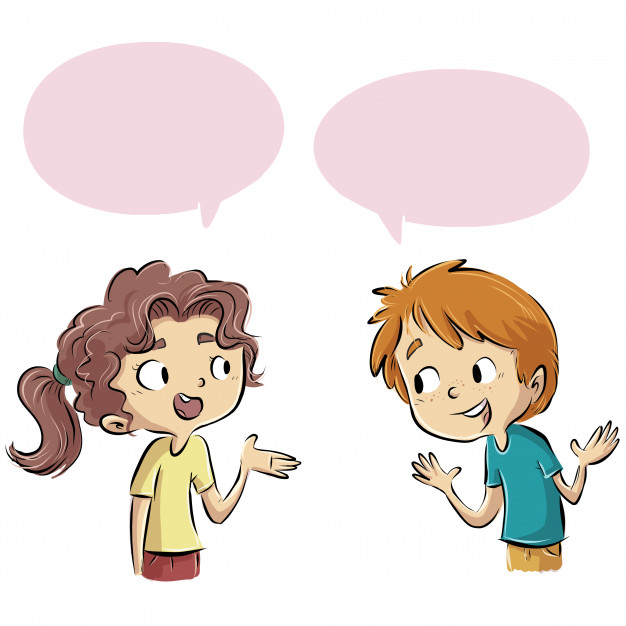 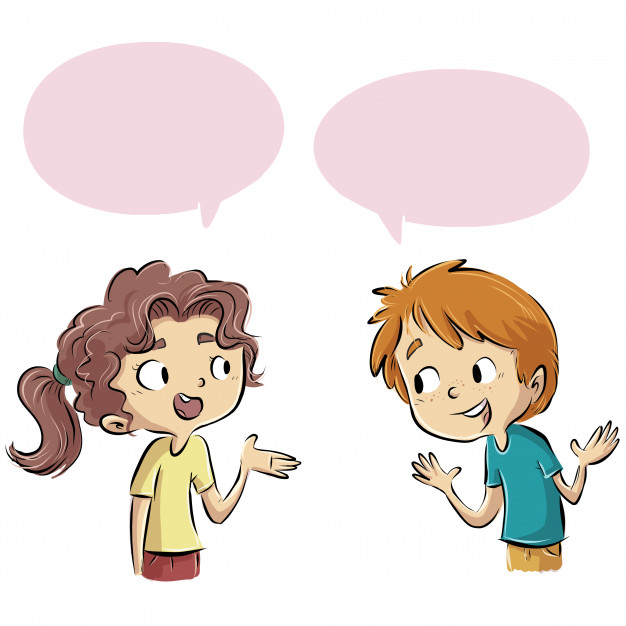 [Speaker Notes: In our first lesson of this unit, I asked you to think about and research some popular sights in Malta.  Which places did you write about?  Let’s see if you thought of these places]
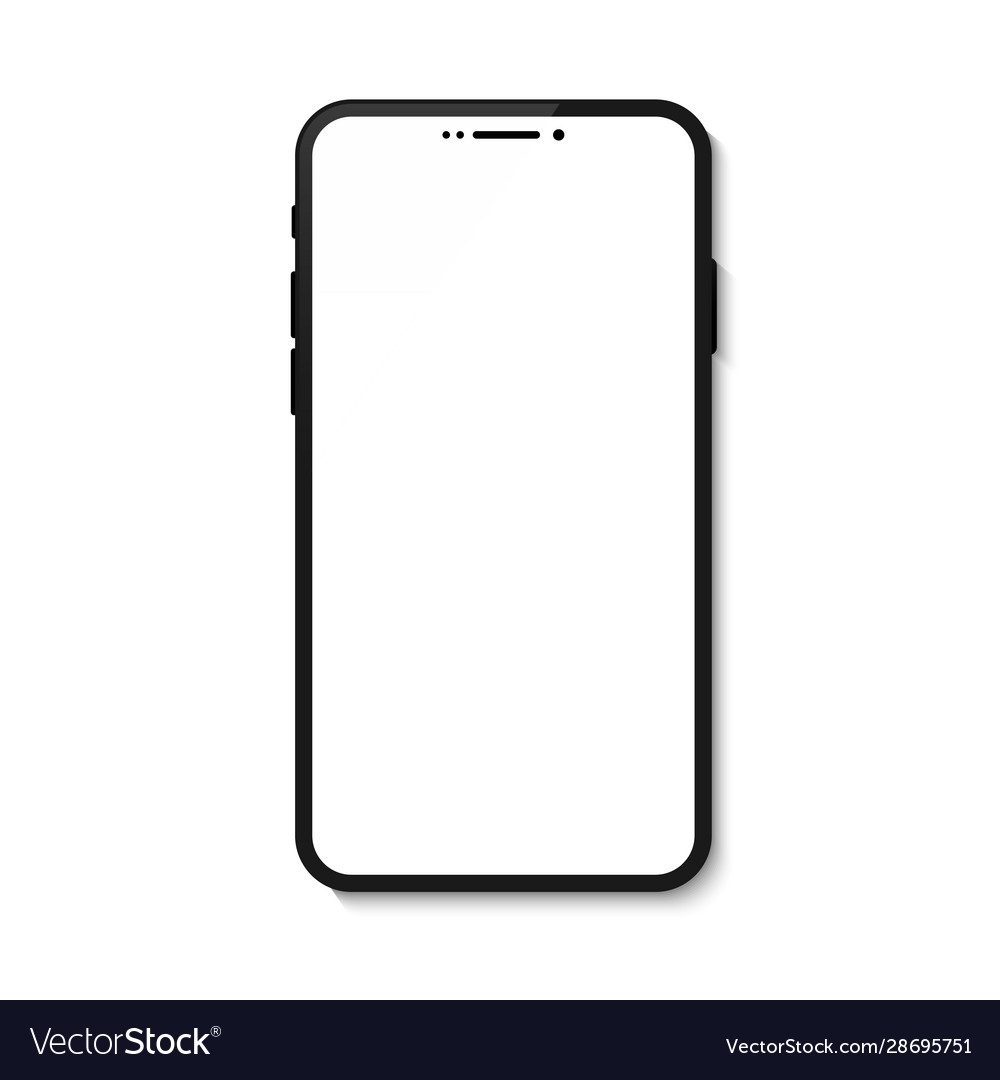 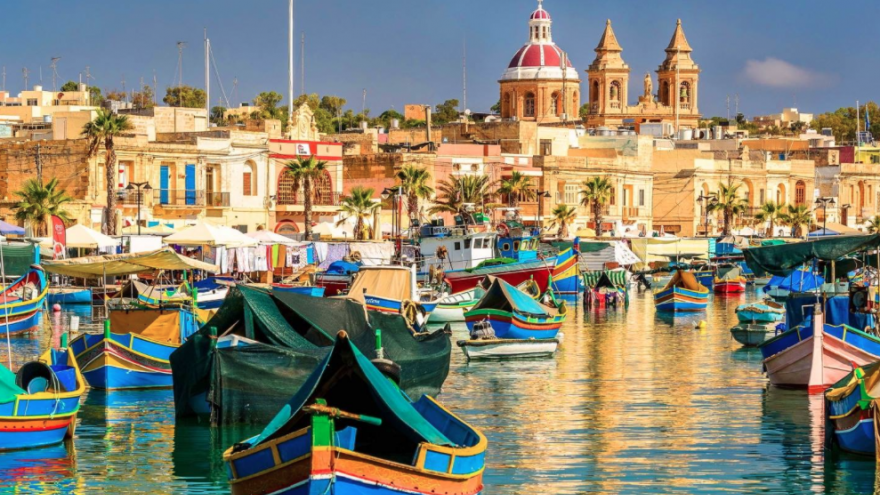 This is Marsaxlokk.
It is a fishing village in Malta.
Here you can see many boats with bright colours floating on the calm water.
Marsaxlokk is very popular with tourists.
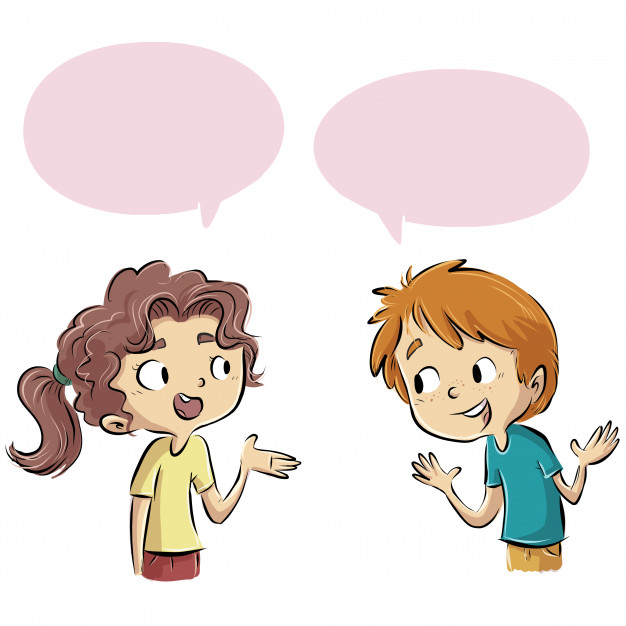 [Speaker Notes: Do you recognise this place?  It is a fishing village called Marsaxlokk. Here you can see the traditional luzzu or kajjikk, boats used for fishing.  Now, imagine you visited this place and took this picture with the camera on the mobile. How can you describe it?  You can start by saying This is….]
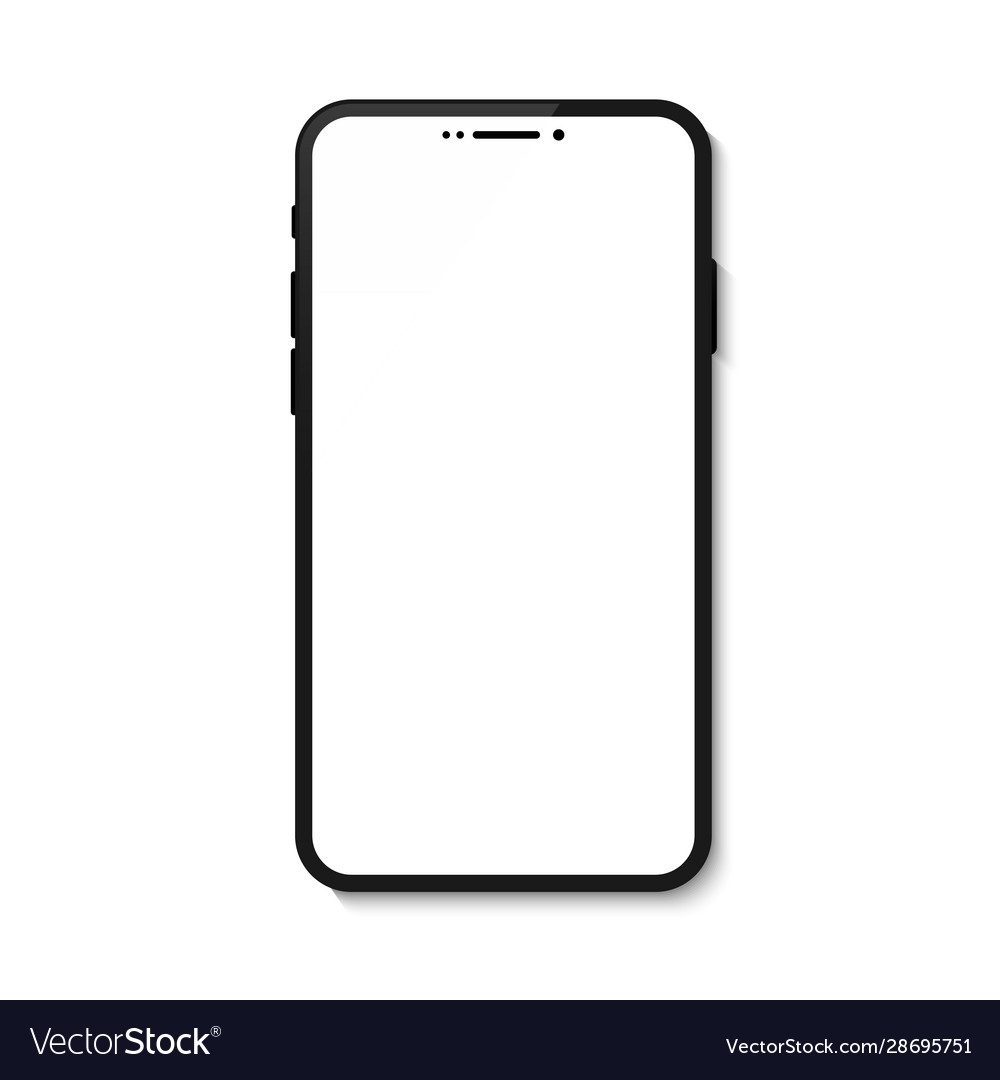 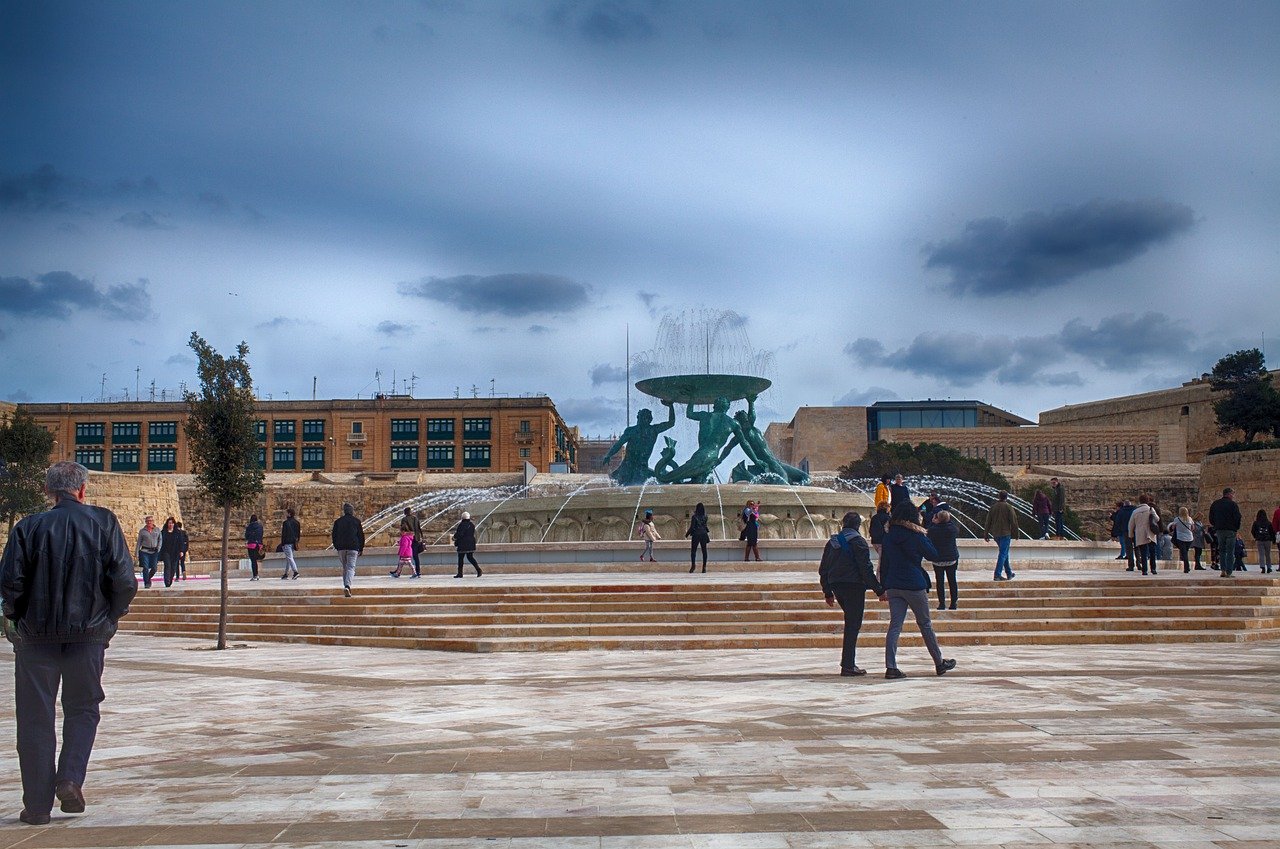 Triton Fountain
Valletta
big and beautiful
large square before entering Valletta
many people taking photos
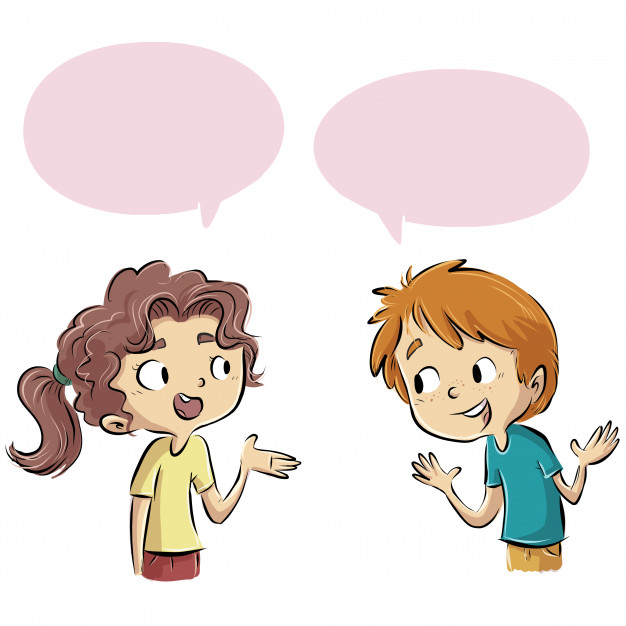 This is the __________ in _____.
It is ___________ .
Many people stop to _____________
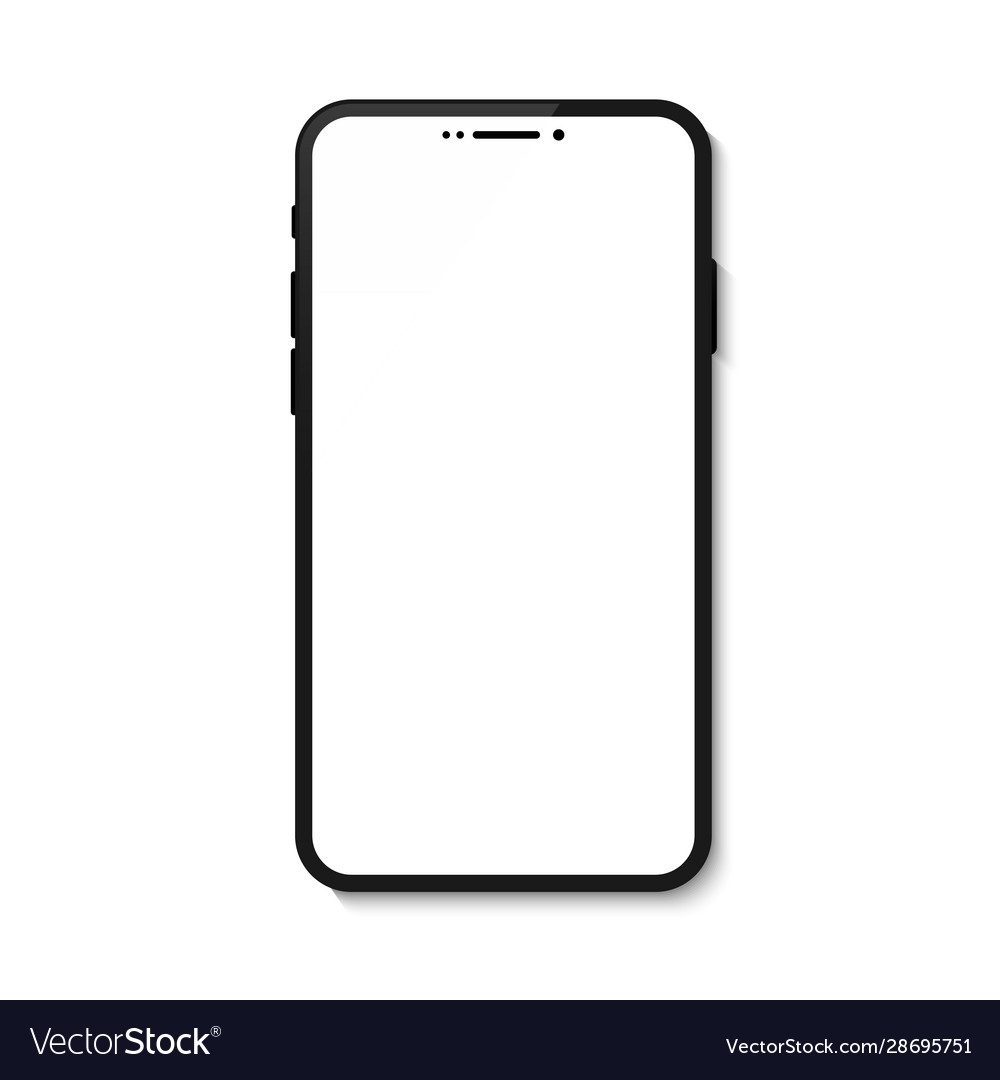 Upper Barrakka Gardens
Valletta
fantastic views of the Grand Harbour 
canons fired everyday at noon
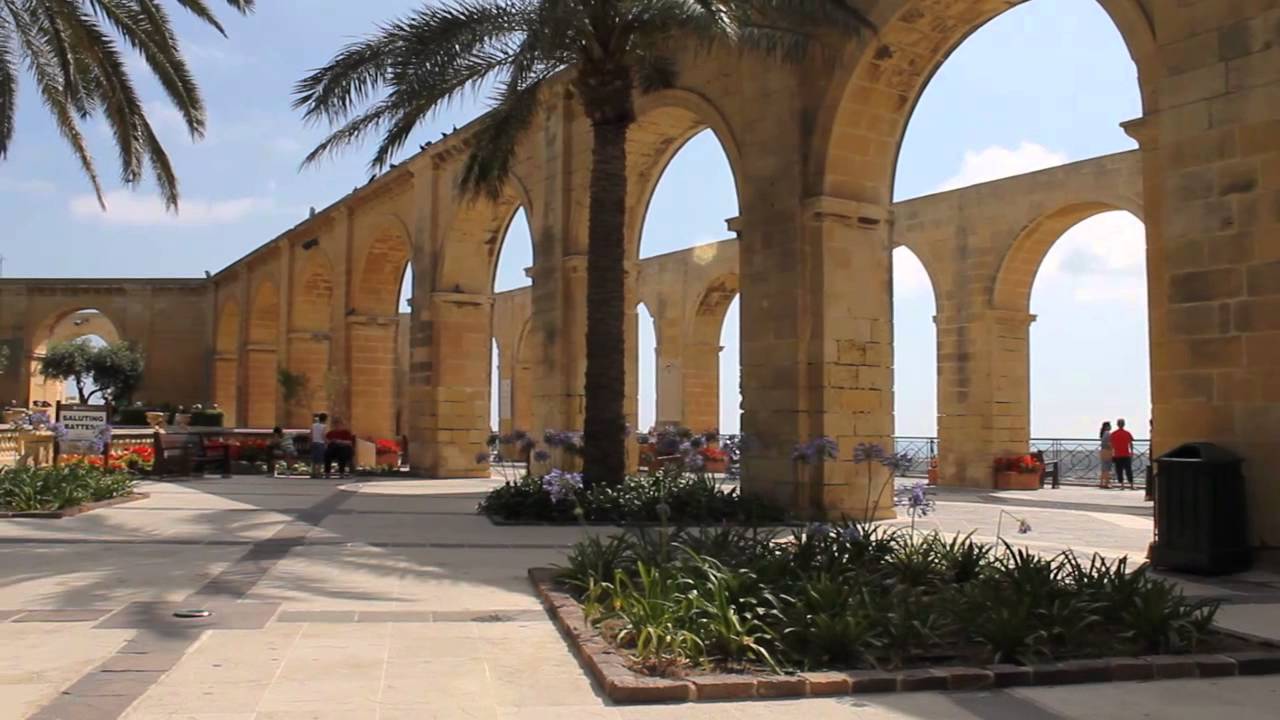 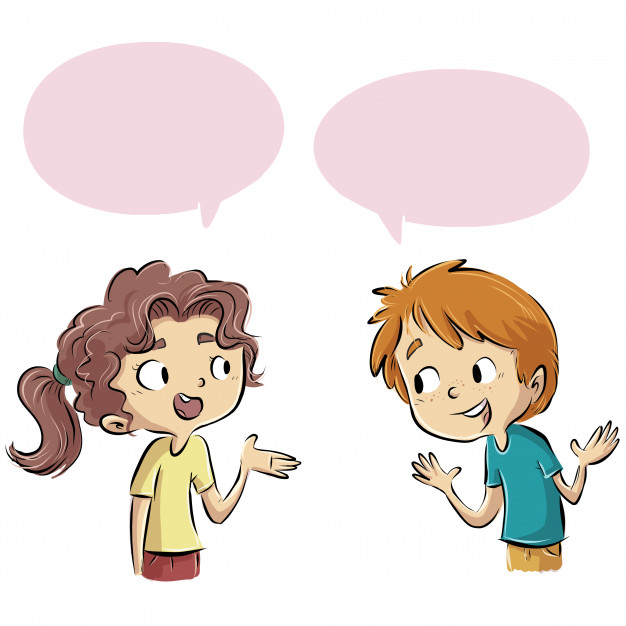 These are the __________ in _____.
From here, you can enjoy ___________ .
Everyday _____________
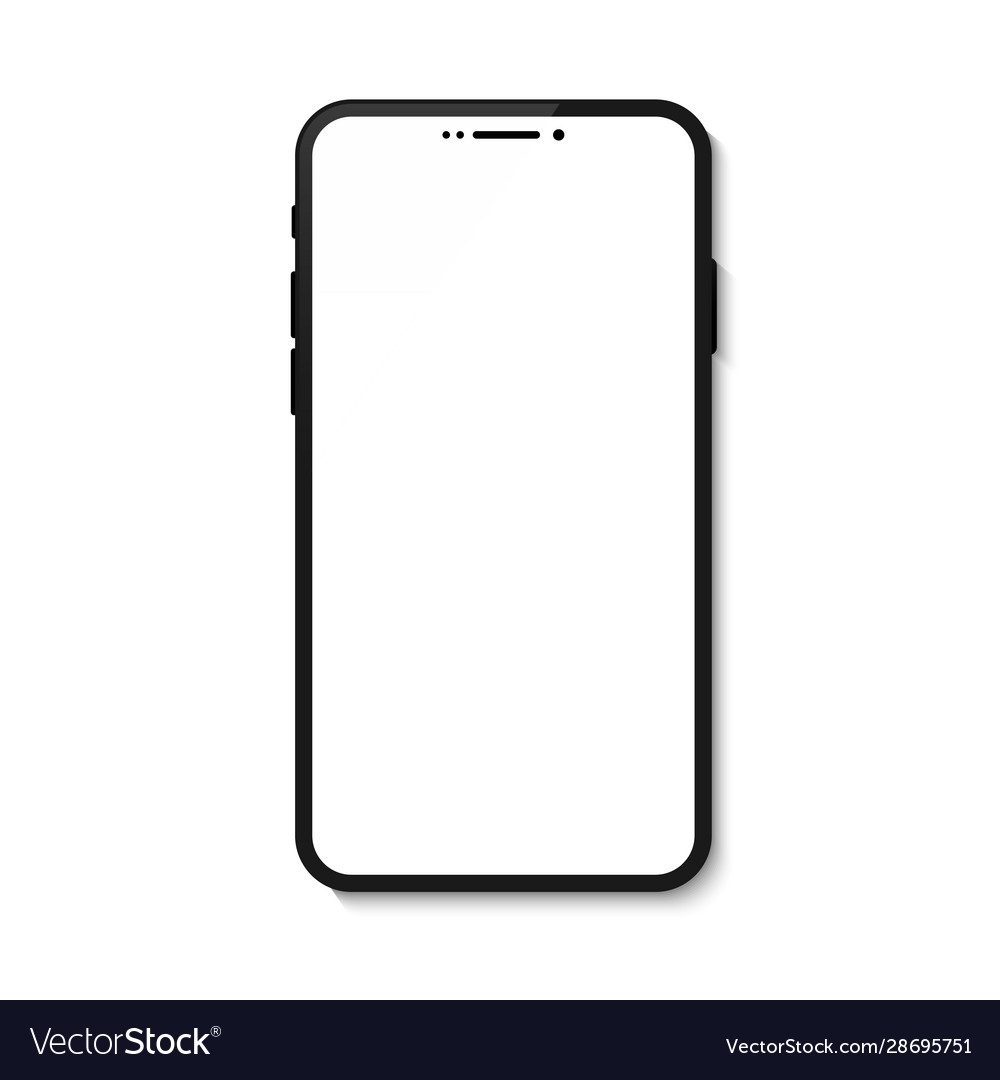 Blue Lagoon
Comino
crystal clear/ clear blue water
rocky beach
amazingly beautiful
crowded - Summer
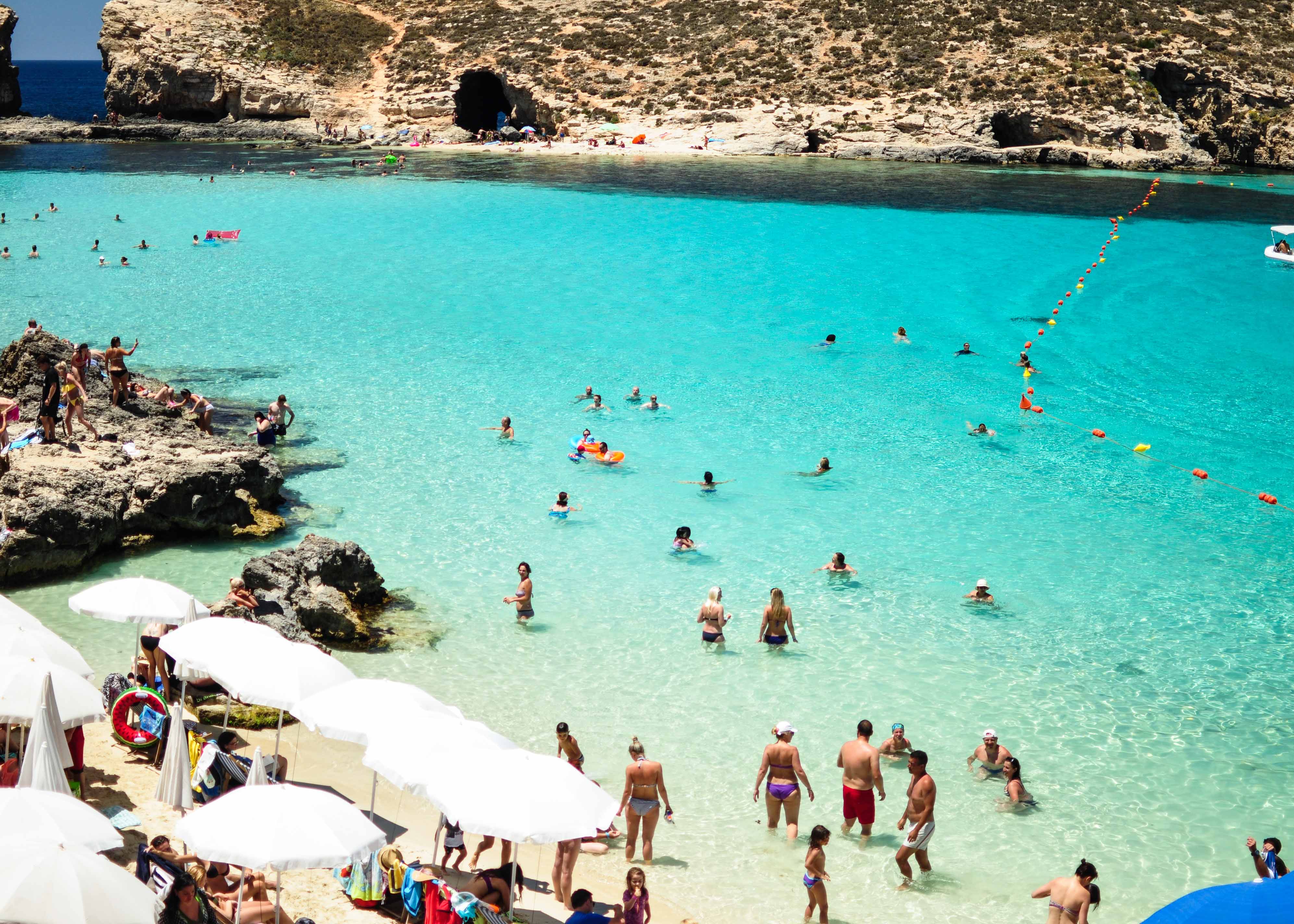 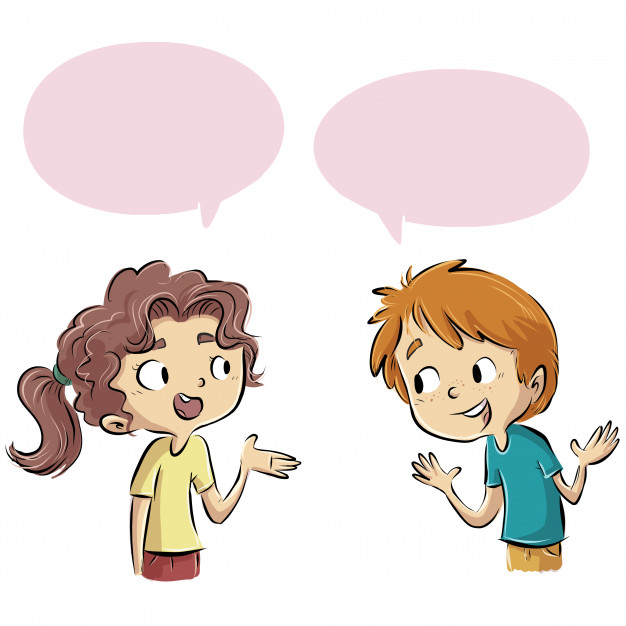 This is ______________.
The water here is ___________.
There is a _________.
In Summer it ____________.
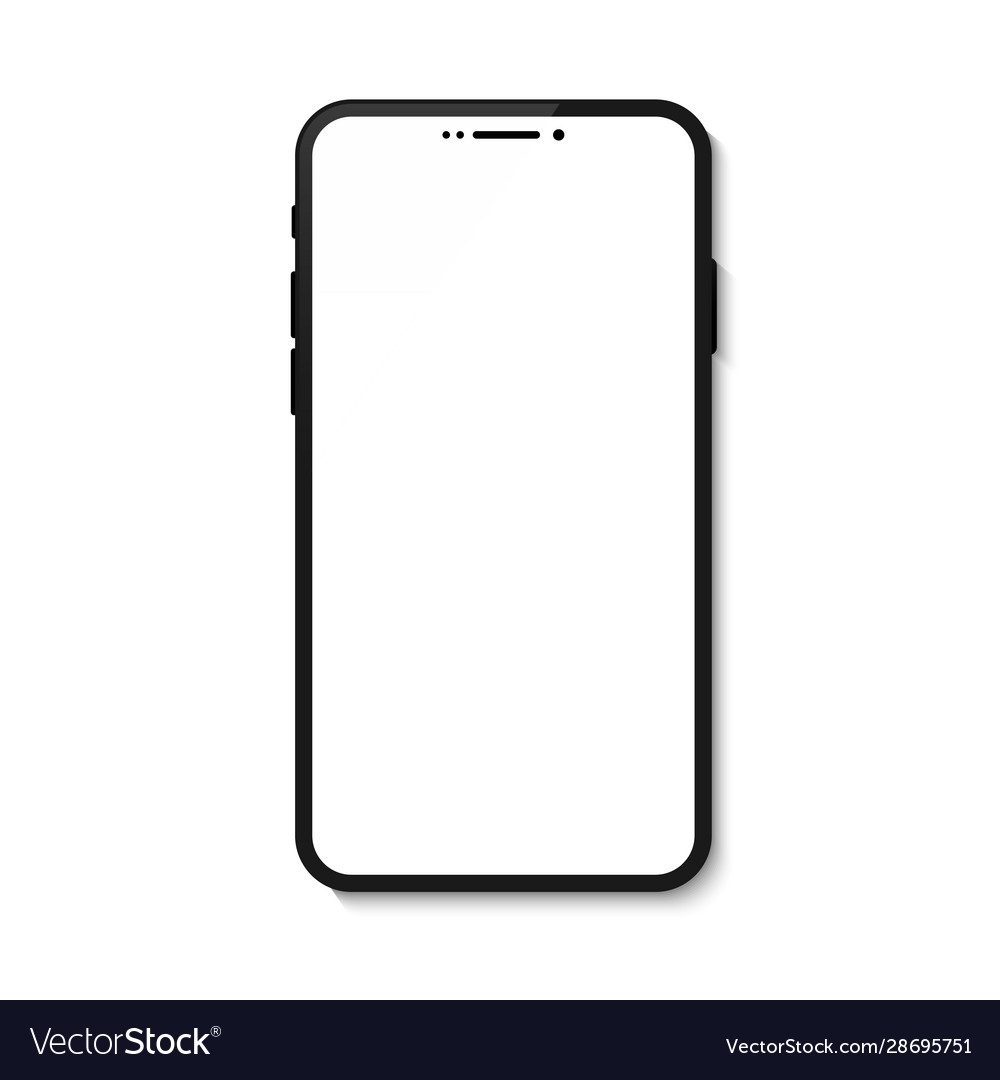 a village feast
Mosta 
round church – big dome
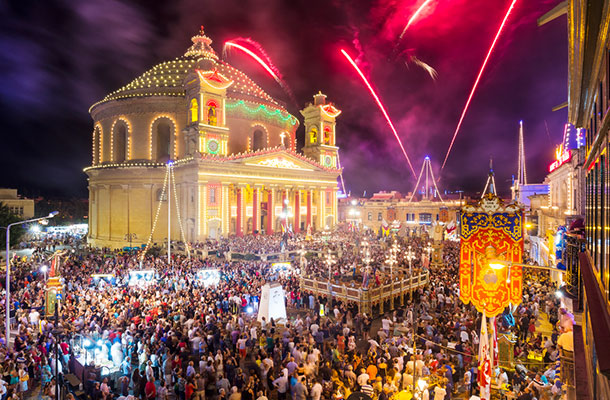 many people visit
band marches / decorations / fireworks show
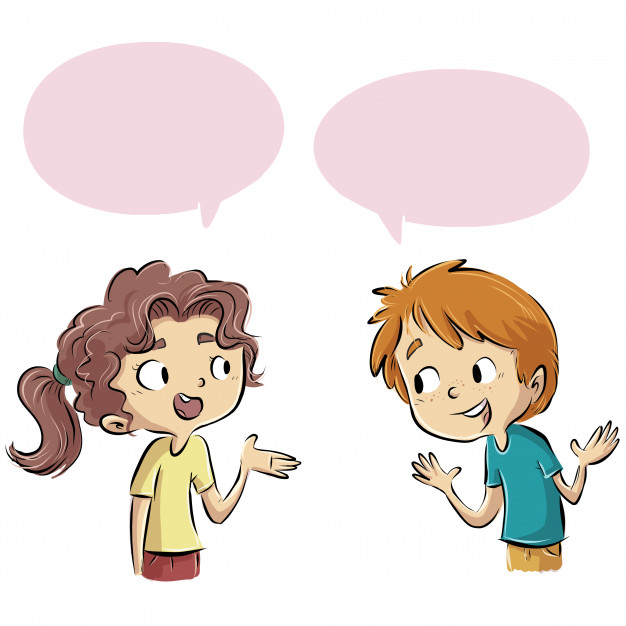 This is ______________.
The church is _________________.
Many people visit ____________.
The streets are _____________.
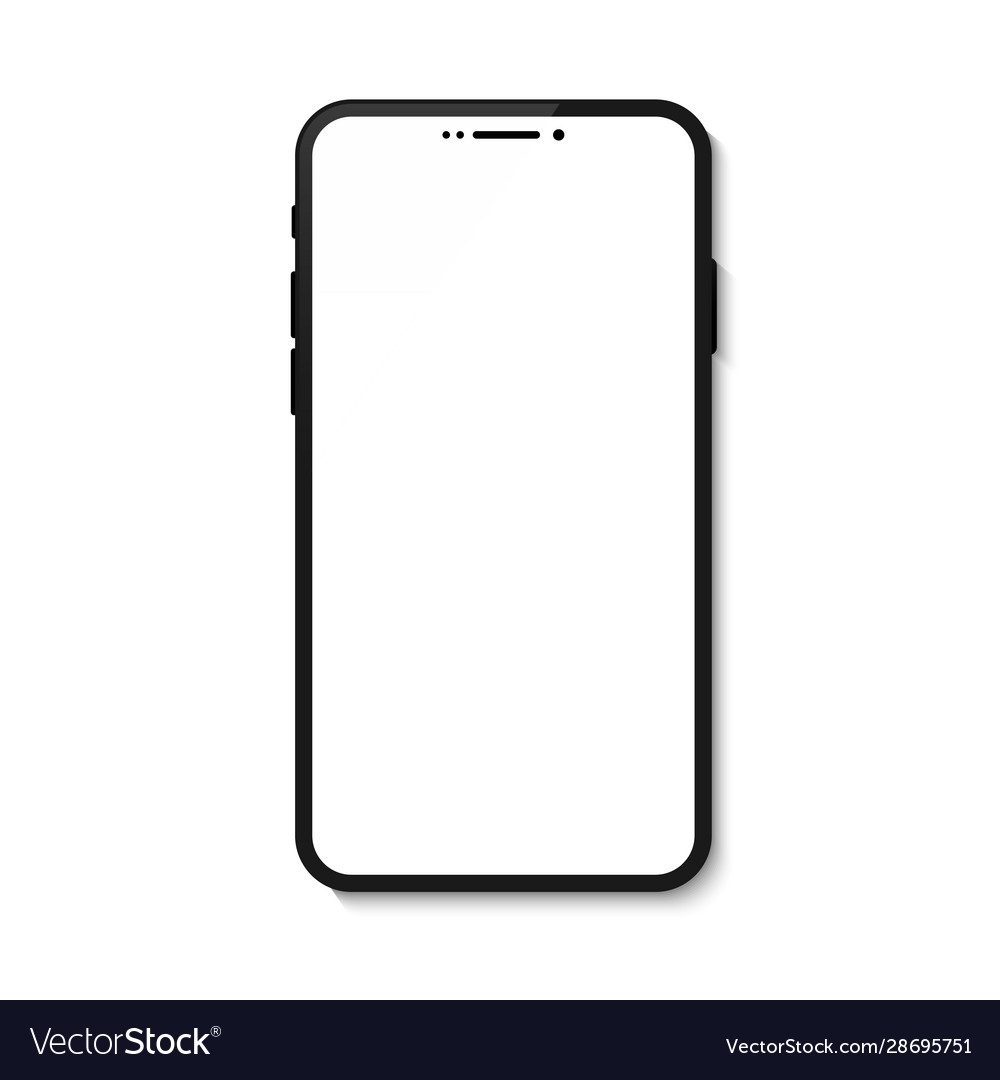 Ggantija Temples
   Gozo
pre-historic – over 5500 years old
gigantic stones
beautiful and impressive
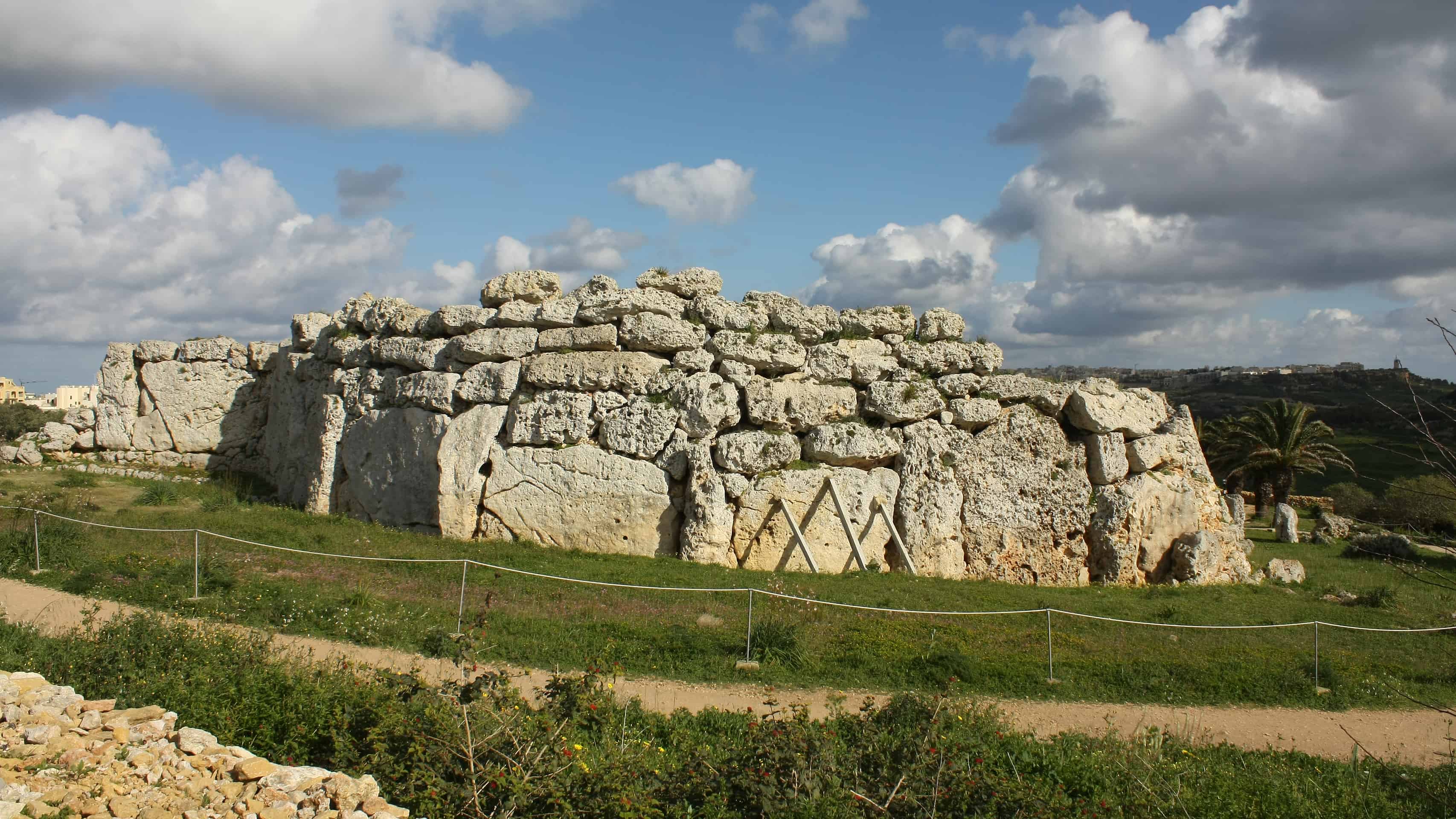 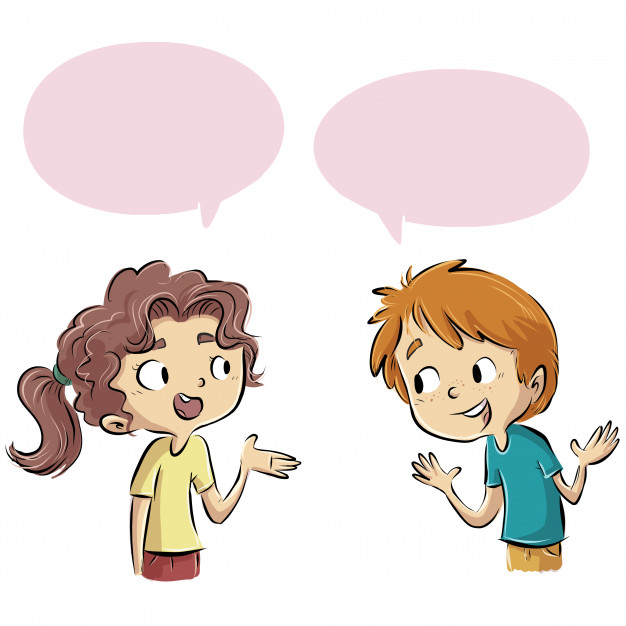 This is ______________.
These temples are ________ because _______.
You can see _________.
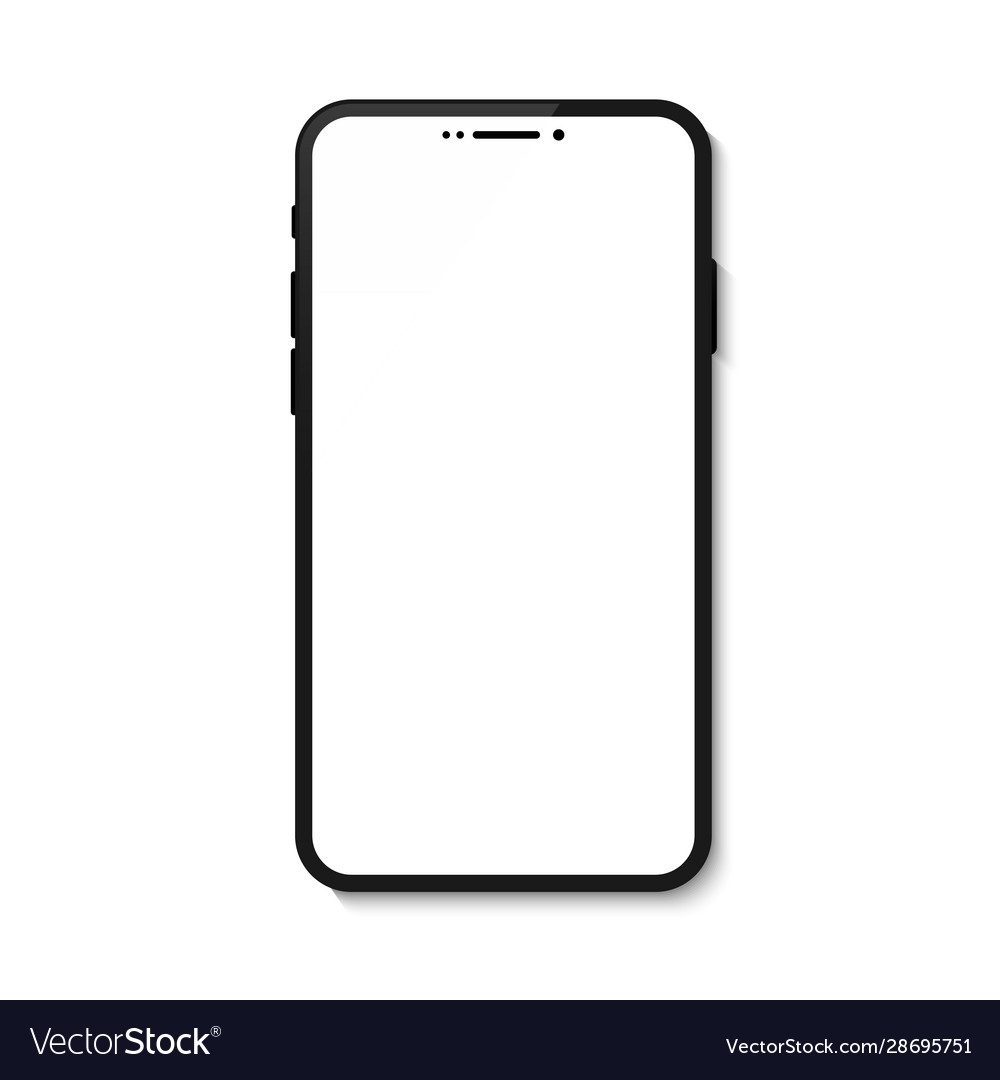 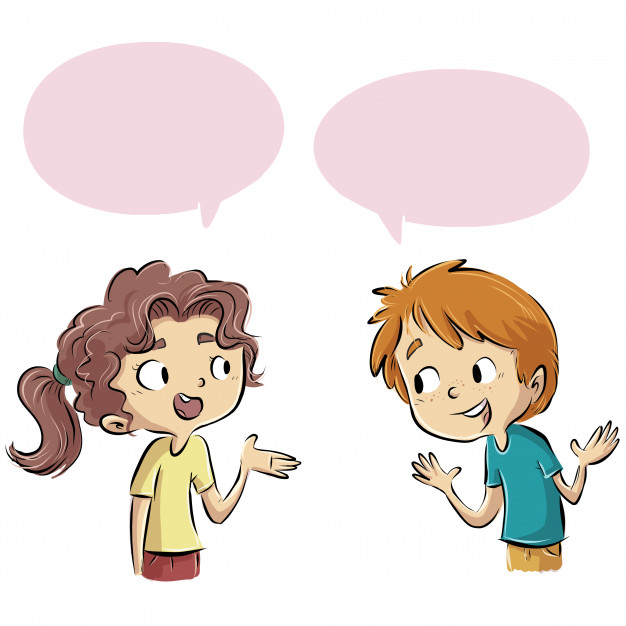 This is ______________.
Here you can see_____________.
It is very popular with _______.
[Speaker Notes: Now, you can do the same for another important local site of your choice.  Use the word bank to help you come up with adjectives to describe your place of interest.]
Thank you for using this resource.Check out our latest resources below.
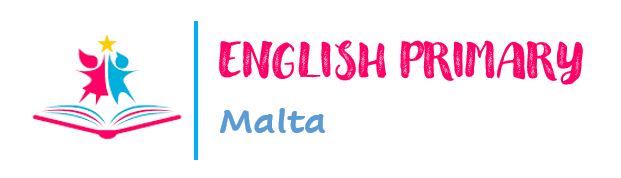